SPD-setup
25.03.2021
Gavrishchuk O.
1
ECAL Front End Readout
Front End electronic for SPD ECAL based of:
ADC-64 – 14 bit digitizer, 64 MHz – 64 channels

16 channels Front END card with Power control for SiPms

16 SiPM board + 1 Temperature sensor
25.03.2021
Gavrishchuk O.
2
ECAL Barrel = 8 Sectors
One Sector
One Sector = 1/8 ECAL The Frame divided on 8 SectorsEach sector has 4 GasketsEach Gasket has 10 SectionsOne Sector – consist of 64 cells64 cells readout of one ADC-64ADC-64 Numbers for:One Sector = 40 One Barrel of 8 Sect.= 40x8=320 Two  End Cups          = 75x2=150N_Front_End_Card=4 x N_ADC
Sector
Basket
Section
64 channel Wave form digitizer Specially designed for ECALADC_64Ecal –  https://afi-project.jinr.ru/projects/adc64ecal/wiki
64 MHz – samples frequency
14 – bit/per sample
White Rabbit provides sub-nanosecond synchronization accuracy
Zero suppression mode 
Can operate in Streamer mode – Trigger less DAQ
Water cooling 
Can operate in Magnetic Field
Power : ~ 50 Wt.
25.03.2021
Gavrishchuk O.
6
64 channel Wave form digitizer – general purposes ADC_64s2 –  produced in https://afi.jinr.ru/ADC64
64 MHz – samples frequency
12-14 – bit/per sample
White Rabbit provides sub-nanosecond synchronization accuracy.
Can operate in Streamer mode – Trigger less DAQ
Air cooling
Not operate in Magnetic Field
Power ~ 50 Wt.
25.03.2021
Gavrishchuk O.
7
PCB board with 4 MPPC 6x6 mm2 (left)Single MPPS type S14160-6050 or S14160-6015
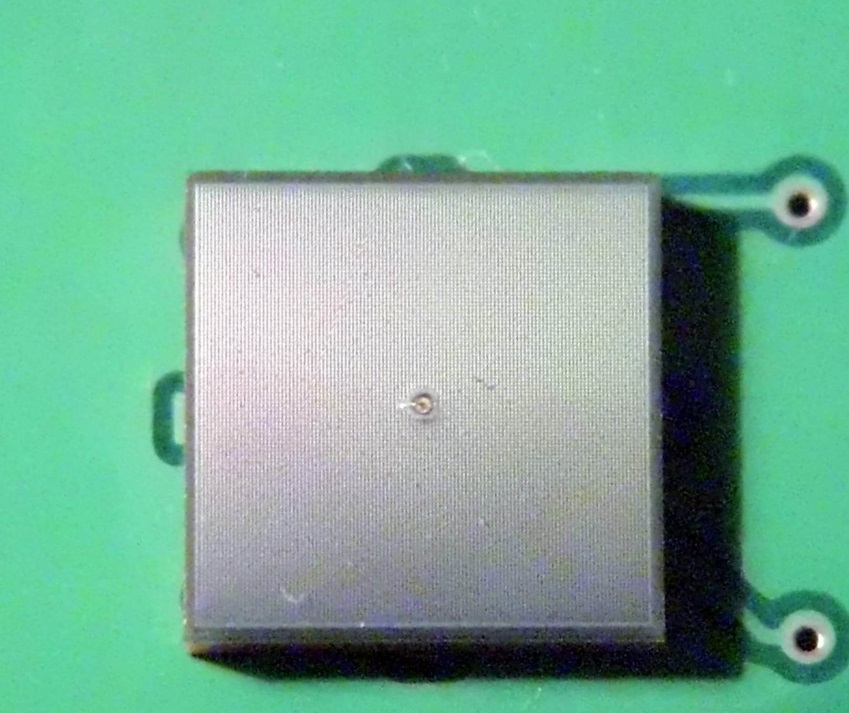 MPPC series of S14160-6050 (6015):
Low Operation Power: 40 V
Low temperature dependencies : 0.034 mv/0C
High PDE : 50% for 480 nm
Pixel pitch = 50 mc – or 15 mc – should designed in 2021
Pixel Number =14.400 (160.000)
-------------------------------
Hamamatsu promise produce
the MPPC series type with Pitch 15 mc – in 2021
Pixel Number = 160.000
25.03.2021
Gavrishchuk O.
8
16 channels Front End – cardProduced in  http://hvsys.ru/en
This board controlled  of 16 MPPC H/V power:
36 – 44 V
Connected to ADC – with differential input 
Flat cable with twist pail ~ 1 m
Measurement the temperature
Controlled using RS485 protocol
4-pair of flat cable up to 100 m 
Remote  control by Ethernet
H/V Temperature compensation done with software 
160 – board / per sector
Power: ~ 1 Wt / per 16 ch. Board
25.03.2021
Gavrishchuk O.
9
Control unit for Front END card
For H/V control:
Can operate with 128 Front End Card:
Ethernet control
RS 485 interface  
Power ~150 Wt. for Output Load
AC  220 V current
4 Unit/per sector
32 Units/per Barrel
32 Units/per 2 End Cups
25.03.2021
Gavrishchuk O.
10
End of Report
Thanks to all for  attention
25.03.2021
Gavrishchuk O.
11